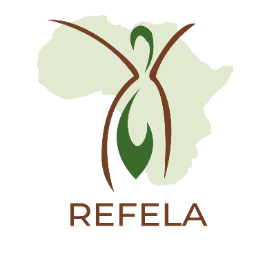 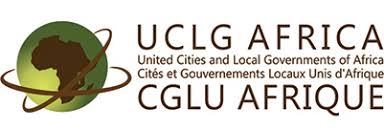 RESEAU DES FEMMES ELUES LOCALES D’AFRIQUE  - REFELA 
Presentation du Plan d’Action Stratégique du REFELA pour le Mandat 2022-2025
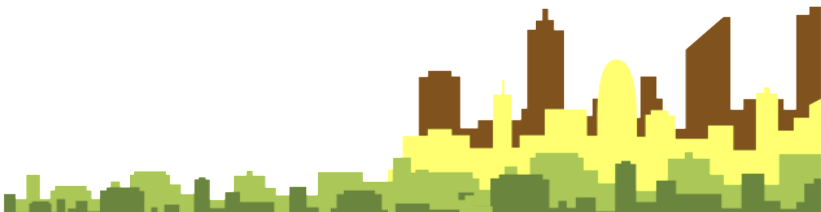 1
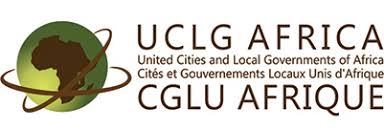 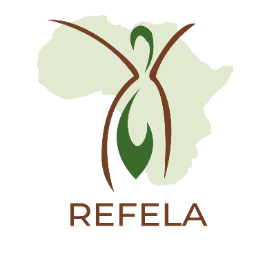 Plan de la Présentation
Création & Evolution
Vision
Mission 
Mode de Gouvernance 
Structure de Gouvernance
Plan d’Action Stratégique 2022-2025
2
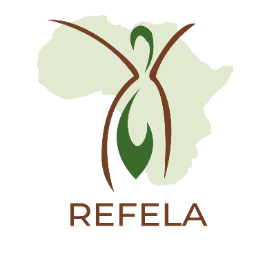 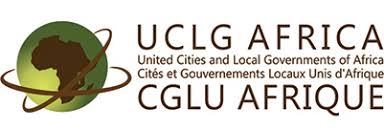 CRÉATION ET ÉVOLUTION
Le Réseau des Femmes Elues Locales d’Afrique (REFELA) est créé en Mars 2011 à Tanger, sous l’impulsion de Cités et Gouvernements Locaux Unis d’Afrique (CGLU Afrique) avec l’appui du Royaume du Maroc. 

REFELA rassemble au niveau continental africain, les Femmes maires et élues locales et constitue leur porte-voix pour la promotion de la gouvernance locale sensible au genre.

Le REFELA est rattaché à CGLU Afrique et il en constitue, depuis 2016, sa Commission permanente de l’égalité de genres. 

Le REFELA est représenté au niveau de la Commission permanente pour l’égalité des genres de CGLU Monde, qui est reconnue comme la voix des Cités et Gouvernement locaux du monde par les Nations Unies.
3
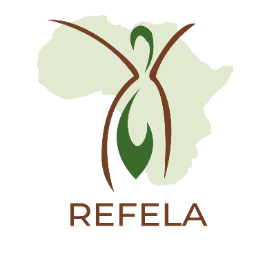 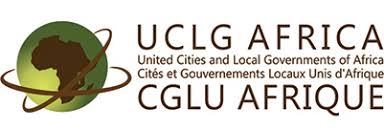 LA VISION DU REFELA
« Bâtir une Afrique locale paritaire, inclusive et sensible au Genre ».
Nous cherchons à construire une Afrique équitable, inclusive et sensible au genre où règne l'équité entre les sexes et où les communautés se mobilisent pour protéger les enfants vulnérables et veiller à l’inclusivité des territoires en Afrique.

Nous soutenons les initiatives visant l'autonomisation des femmes et des filles.
4
MISSION DU REFELA
Être le moteur du changement pour l'équité, l'autonomisation des femmes et des filles et la protection des enfants vulnérables et l’inclusivité de toutes les catégories en difficultés.
5
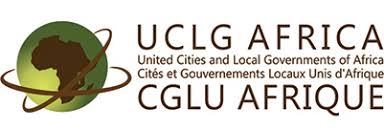 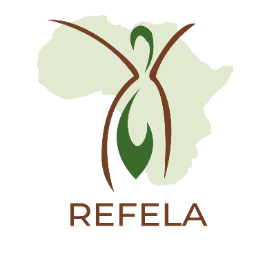 GOUVERNANCE DU REFELA
Mode gouvernance du Réseau
Doté d’un Règlement intérieur, la gouvernance du REFELA est structurée selon les 3 échelons territoriaux, le Continental, le Régional et le National, à l’instar de CGLU Afrique. 
Le réseau est organisé autour de : 
L’Assemblée Générale, qui est la plus haute structure de décision du REFELA et qui est tenue tous les 3 ans, en marge du Sommet Africités de CGLU Afrique, réunit toutes les femmes exerçant une fonction élective ou qui ont été nommées à des fonctions similaires au sein des collectivités locales.
La Commission du Réseau qui est l’organe qu’élit directement l’Assemblée Générale, comporte quarante-cinq (45) membres actifs, dont neuf (9) membres, pour chacune des 5 sous-régions africaines (Afrique du Nord, Afrique de l’Ouest, Afrique de l’Est, Afrique Centrale et Afrique Australe) 
Le Bureau qui est élu par parmi les membres de la Commission, est composé de 15 membres, trois (3) pour chacune des 5 sous-régions d’Afrique; 
La Présidence qui est élue parmi les membres du Bureau, est composée de 5 Vice-Présidents, une pour chacune des 5 sous-régions d’Afrique, parmi lesquelles la Présidente de REFELA est élue. 
Au niveau des pays, le REFELA est représenté par les Chapitres nationaux, qui constituent les commissions permanentes de l’égalité de genres des associations nationales
6
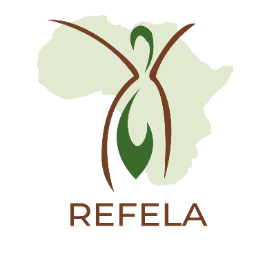 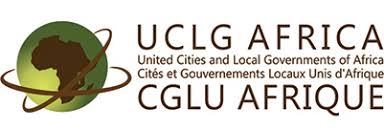 Structure des instances de gouvernance
Présidence
Commission
Assemblée
Bureau Exécutif
Niveau Continental
Forums Régionaux
Niveau Régional
Afrique de L’Ouest
Afrique Australe
Afrique du Nord
Afrique de L’Est
Afrique Centrale
Niveau National
Chapitres Nationaux du REFELA
Secrétariat du REFELA au siège de CGLU Afrique,
En charge de la gestion et du Développement Stratégique du Réseau
7
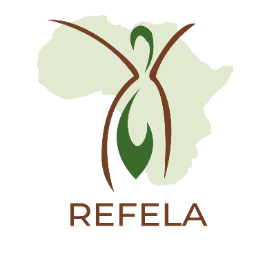 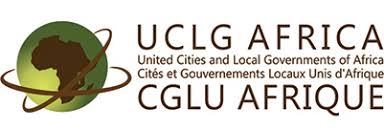 PLAN D'ACTION STRATEGIQUE 
Du REFELA 2022-2025
Axe 1 
Plaidoyer pour le Rayonnement du REFELA, Implémentation des Chapitres Nationaux REFELA-Pays et mobilisation de partenariats et de financements locaux, nationaux et internationaux
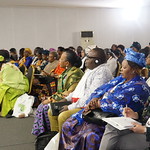 Axe 2
Relance, accompagnement de la mise en œuvre et suivi-évaluation des trois Campagnes
Axe 3 
Promotion, Appropriation et mise en œuvre des dispositifs de la Charte Africaine des Collectivités Territoriales sur l’Egalité des Genres en Afrique.
Axe 4
REFELA en action pour lutter contre les changements climatiques et engagé en faveur des villes et collectivités africaines vertes durables et d’avenir pour les femmes et les filles.
Axe 5
Développement du Leadership des femmes élues et Promotion de la parité en politique locale.
8
AGENDA REFELA
Axe 1 Plaidoyer pour le Rayonnement du REFELA, Implémentation des Chapitres Nationaux REFELA-Pays et mobilisation de partenariats et de financements locaux, nationaux et internationaux
Tenue des réunions d’instance de REFELA (Présidence, Bureau Exécutif, Commission, …)
Participation dans les événements internationaux (Congrès Mondial, COP,       UN-CSW67, GSEF, …)
Implémentation de deux chapitres REFELA minimum par année ( Bénin, Ghana..)
Recherche de partenariats pour appuyer la mise en place des réseaux de REFELA
Plaidoyer pour le financement et la prolifération des activités du REFELA
Création et identification des partenariats avec les autres Réseaux du monde ayant les mêmes visions et missions (CGLU-ASPAC, CCRE, Mercociudades, …)
9
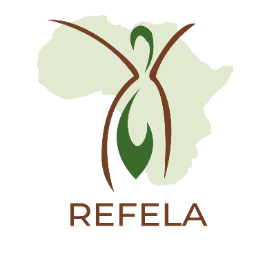 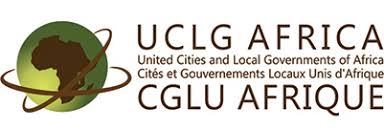 AGENDA REFELA
Axe 2
Relance, accompagnement de la mise en œuvre et suivi-évaluation des trois Campagnes
Collecte et analyse des réponses aux questionnaires envoyés pour évaluer l’état actuel de mise en œuvre pour identifier des stratégies plus adaptées ; 
Identification des CLs modèle pour honorer et partager leurs expériences et bonnes pratiques dans la mise en œuvre des campagnes;   
Organisation d’ateliers d’échanges et de renforcement de capacités au profits des CLs et Villes adhérentes aux campagnes
Elaboration des rapports sur la situation des enfants en situation de rues; sur les violences faites aux femmes et aux filles; sur l’autonomisation économique de la femme en Afrique et leur diffusion; 
Conception et partage d’outils méthodologiques et Techniques;
10
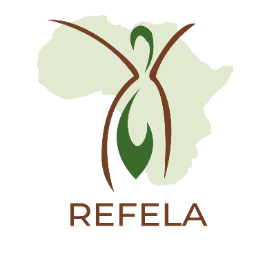 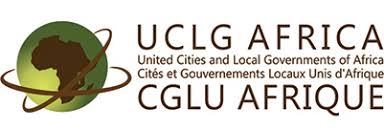 AGENDA REFELA
Axe 3 
Promotion, Appropriation et mise en œuvre des dispositifs de la Charte Africaine des Collectivités Territoriales sur l’Egalité des Genres en Afrique.
Mobilisation de tous les membres de la Commission de REFELA et les membres de CGLU Afrique pour leur adhésion à la Chartes de l’Egalité des Genres en Afrique ; 
Promotion et appuis pour la vulgarisation de la Charte (Campagnes de Communication sur la Charte, Ateliers et séminaires …) ; 
Mobilisation de l’appui politique, technique et financier pour la mise en place de synergies de collaboration entre le secrétariat du REFELA et les REFELA-Pays qui nous permettra de mettre en pratique les directives de la charte pour la mise en place d’une feuille de route de mise en œuvre de la Charte
11
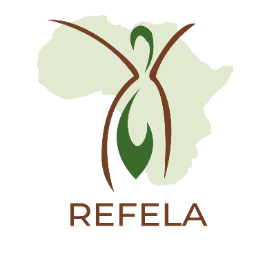 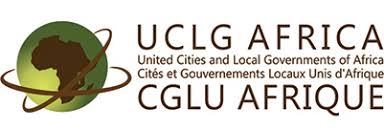 AGENDA REFELA
Axe 4
REFELA en action pour lutter contre les changements climatiques et engagé en faveur des villes et collectivités africaines vertes durables et d’avenir pour les femmes et les filles.
Participation de REFELA à la Cop 28 sur le changement climatique prévue du «30 Nov. Au 12 Déc. 2023 » à Dubai, aux Emirats Arabes Unie; 
Accompagnement des REFELA nationaux dans l’identification de partenariats techniques et financiers pour leurs programmes de lutte contre les effets du changements Climatiques; 
Elaboration du Guide de Territorialisation des Actions Climatiques;  
Lancement d’une campagne de reboisement et mise en place du prix REFELA de la ville africaine verte
12
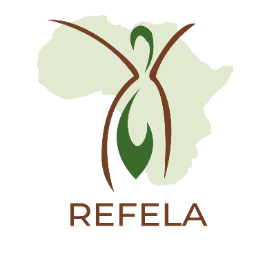 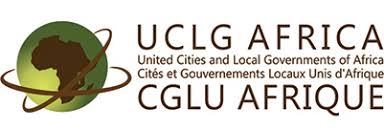 AGENDA REFELA
Axe 5
Développement du Leadership des femmes élues et Promotion de la parité en politique locale.
Suivi et documentation des élections dans les pays Africains et capitalisation des résultats sur la représentativités politique des femmes; 
Elaboration du Kit pédagogique pour le développement du leadership féminin en politique locale et diffusion aux Chapitres REFELA;
Participation à la célébration de la Journée Internationale de la Femme;
Organisation des ateliers régionaux sur le renforcement de capacités des femmes dans la gouvernance locale et la promotion de l’approche Genre dans la diplomatie territoriale ;
Recherche de partenaires financiers et techniques pour accompagner les femmes dans leur compagnes électorales ;
13
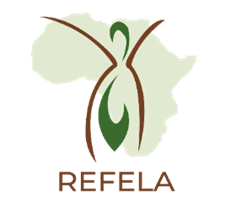 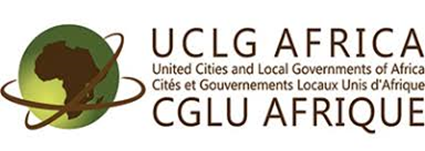 Merci de votre attention
14